مبادئ نظم المعلومات الادارية
الفصل الخامس: إدارة قواعد البيانات
د. آلاء بارفعه
محاور المحاضرة
تنظيم الملفات
التنظيم التقليدي للملفات
قاعدة البيانات
أنواع قاعدة البيانات
المكونات الرئيسية لنظام إدارة قاعدة البيانات
استخدام قاعدة البيانات لتحسين فعالية الاعمال و اتخاذ القرارات 
ذكاء الاعمال
قاعدة البيانات و الويب
إدارة مصادر البيانات
وحدات تخزين البيانات
تنظيم الملفات
اصغر وحدة تخزين يمكن للحاسب تخزينها هي البت باستخدام رقمين فقط  0 و1
البايت هو مجموعة ثمانيه من البت، يستخدم لتخزين الارقام ما بين صفر و ٢٥٥ 







أكبر قيمه يمكن تخزينها في البايت هي ١١١١١١١١ و تعادل ٢٥٥ في النظام العشري
أصغر قيمه يمكن تخزينها في البايت هي ٠٠٠٠٠٠٠٠ وتعادل صفر في النظام العشري
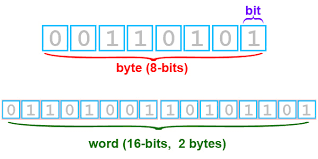 أنظمة الحاسب تنظم البيانات بشكل هرمي تبدأ من أصغر الى أكبر وحدة:
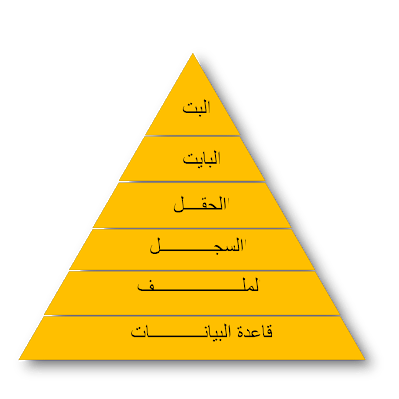 - أصغر وحدة بيانات يمكن للحاسب تخزينه و معالجته
تمثل رمز أو حرف او رقم معين تدعى character و 
مجموعة الcharacter تدعى كلمه word
مجموعة الكلمات او الرقم الكامل يدعى حقل 
مثل (اسم شخص ما او عمره)
- مجموعة الحقول المترابطة تشكل السجل
- مجموعة السجلات التي لها نفس النوع تدعى الملف
- مجموعة الملفات المترابطة تكون قاعدة البيانات
مثال: ص ١٣٧
الملف يوصف بالكينونة entity : تمثل شخص، مكان، او شيء يمكن وصفها بمعلومات محددة و تخزينها و المحافظة عليها.
- هو الشئ او الكائن الذي نجمع البيانات حوله.
الخاصية Attributes: كل خاصية يمكن أن تصف الكينونة.   
خصائص الكيان التي تميزه عن كيان آخر، و هي البيانات التي يجب تخزينها عن هذا الكائن.
العلاقات relations: الرابط بين عدد من الكيانات.
التنظيم التقليدي للملفات
الطريقة التقليدية لتنظيم الملفات و الانظمة في المنظمات تتجه للتطور بشكل مستقل عن الاخر، دون الاعتماد على خطة بعيدة المدى على مستوى المنظمة ككل. 
أي كل تطبيق، او نظام، له ملفات و برامج خاصه لتشغيله. 
لذلك بعد مرور الوقت ، تظهر آلاف الملفات التي يصعب ادارتها و الحفاظ عليها. 
بالتالي ظهرت عدة مشاكل في بيئة الملفات التقليدية، منها:
١- تكرار و عدم تناسق البيانات 
٢- ارتباط البرامج مع البيانات
٣- صعوبة استحداث تقارير متنوعة و غير متوقعة
٤- ضعف أمن الملفات
٥- صعوبة مشاركة البيانات
بسبب هذه المشاكل، أصبح من الضروري اللجوء الى نظام إدارة قاعدة البيانات الذي يعالج كل مشاكل الأنظمة المعتمدة على الملفات.
قاعدة البيانات
مجموعة من البيانات المنظمة و المترابطة لتخدم الكثير من التطبيقات بواسطة مركزية التحكم و عدم تكرار البيانات.
تخزن البيانات بحيث تظهر للمستخدم بأنها مخزنة في موقع واحد و يمكن استخدامها في تطبيقات مختلفة داخل المنظمة.
نظام إدارة قاعدة البيانات
- يتيح التعامل بمركزية مع البيانات 
-يسمح بإدارة البيانات بفاعلية
-يسمح بالدخول الى المعلومات المخزنة باستخدام البرامج التطبيقية
-يعمل كحلقة وصل بين البرامج التطبيقية و ملفات البيانات 

باستخدام نظام إدارة قاعدة البيانات، أصبح من الممكن للمستخدم ان يعرف أين و كيف تخزن البيانات،، عن طريق الفصل بين منظورين:
١- منظور البيانات المنطقية: يبين البيانات التي يستطيع المستخدم ادراكها والتعامل معها
٢- منظور البيانات المادية: يركز على كيفية تنظيم و تخزين البيانات فعليا في الذاكرة
نظام إدارة قاعدة البيانات يجعل البيانات المادية تتوفر بأكثر من منظور منطقي بناء على احتياجات المستخدم
مثال: المرشد الاكاديمي و قسم القبول و التسجيل
نماذج نظام إدارة قاعدة البيانات
١- نظام إدارة قاعدة البيانات المترابطة:
اكثر الأنواع شيوعا
تُمثل البيانات على شكل جداول ذات بعدين تسمى بالعلاقات 
كل جدول يحتوي على بيانات تمثل كينونة معينة و خصائصها
كل جدول يحتوي على صفوف و أعمدة من البيانات  
كل معلومة معينه تسمى بالحقل 
كل حقل (الاعمدة) يسمى بخاصية الكينونة
كل صف يحتوي على معلومات متخصصه لمنتج واحد 
الصفوف تسمى بالسجلات
الحقل المفتاحي/الرئيسي: باستخدام هذا الحقل يمكن استرجاع الببيانات و تحديثها و ترتيبها
قيمة الحقل الرئيسي لا تتكرر في السجلات المختلفه
- الحقل الرابط: الذي يربط السجلات بين جدولين
٢- نظام إدارة قاعدة البيانات الهرمية
ينظم و يربط البيانات بناء على نموذج يشبه الشجرة
السجلات منظمة في مستويات مختلفة من المستوى الأعلى الى الأدنى
كل سجل في مستوى معين يرتبط مع سجل واحد فقط من مستوى اعلى 
يسمى السجل في المستوى الأدنى بالابن و السجل في المستوى الأعلى بالاب 
تسمى البيانات الموجودة في اعلى مستوى بالجذور (لا يكون لها اب)
تسمى البيانات الموجودة في ادنى مستوى بالاوراق
العلاقة بين الإباء و الأبناء هي علاقه واحد الى متعدد
ايجابياته: مفيد اذا كانت طبيعة البيانات يمكن ربطها على شكل مستويات هرمية
سلبياته: يبدأ المستخدم عند استرجاع البيانات من الجذر ثم المستوى الادنى فالادنى حتى يجد المعلومات المطلوبه= العمليه مكلفه من ناحية الوقت و العمليات
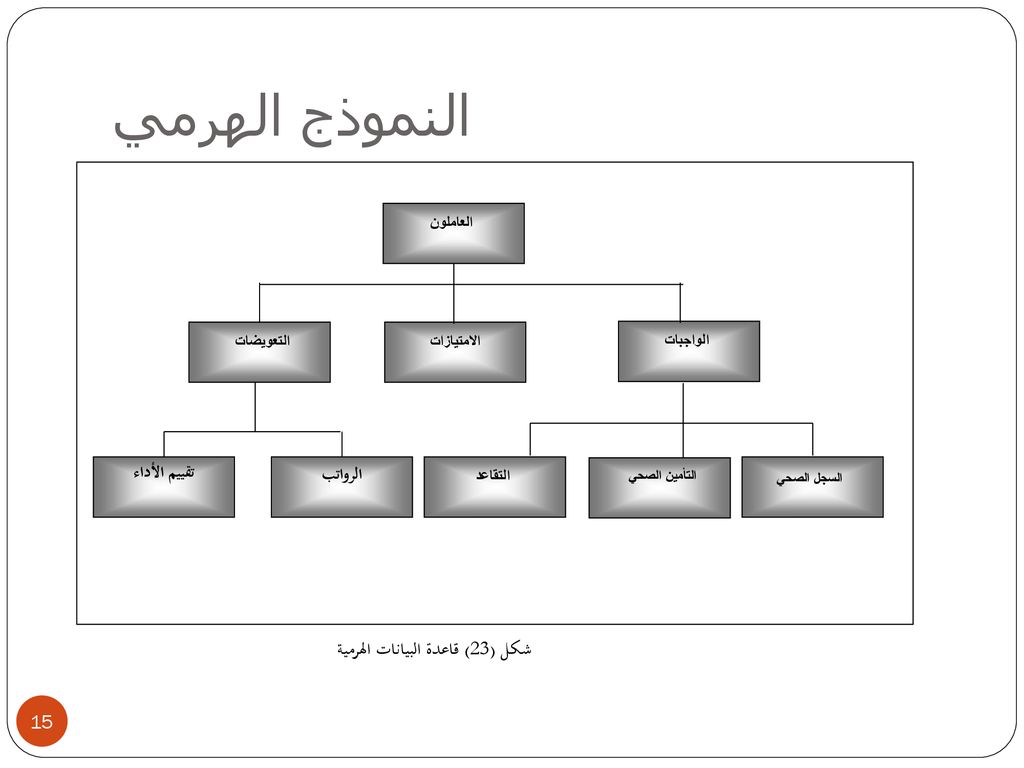 ٣- نظام إدارة شبكة قاعدة البيانات
إمكانية تخزين السجلات بدون تكرار 
العلاقة بين السجلات هي علاقة من سجلات متعددة الى سجلات متعددة 
ايجابياته: يقلل من تكرار البيانات
سلبياته: 
- بناء و تنظيم شبكة قاعده البيانات معقد جدا 
صعوبة استرجاع و متابعة البيانات
لذلك، اقل النماذج استخداما
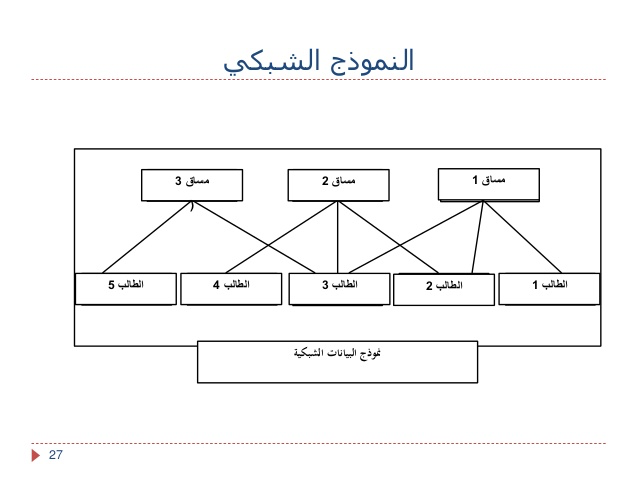 ٤- نظام إدارة قاعدة البيانات الموجهة
افضل طريقة لتنظيم، تخزين و استرجاع الصور و الصوتيات و الفيديو
تخزن البيانات على شكل شيء
ايجابياته: تخزين أنواع اكثر تعقيدا من المعلومات 
سلبياته: بطيئه مقارنه بنظام ادارة قواعد البيانات المترابطة من ناحية معالجة اعداد كبيرة من السجلات
أنواع قواعد البيانات
يمكن تصنيف قاعدة البيانات على حسب:
أعداد المستخدمين
المكان
الاستخدام
قواعد البيانات المصنفة على حسب أعداد المستخدمين
قاعدة البيانات المخصصة لمستخدم واحد:
 يدعم مستخدم واحد فقط في نفس الوقت
قاعدة البيانات متعددة المستخدمين: 
يدعم اكثر من مستخدم في نفس الوقت
قاعدة البيانات المخصصة لمجموعة عمل: 
متعددة المستخدمين لمجموعة صغيره او قسم واحد
قاعدة البيانات المخصصة للمشاريع الكبيرة: 
متعددة المستخدمين لمجموعة كبيرة او المنظمة باكملها
قواعد البيانات المصنفة على حسب المكان
قاعدة البيانات المركزية:
 تدعم البيانات المخزنة في موقع واحد 
قاعدة البيانات الموزعة:
 تدعم البيانات الموزعة في اكثر من موقع
قواعد البيانات المصنفة على حسب الاستخدام
قاعدة البيانات التشغيلية:
تدعم عمليات المنظمة اليومية
مستودع البيانات:
تخزين البيانات لاتخاذ قرارات قصيرة او طويلة الاجل
تخزين بيانات قديمة و مختلفة المصادر
المكونات الرئيسية لنظام إدارة قاعدة البيانات
تعريف البيانات:
تعريف بنية محتويات قاعدة البيانات 
قاموس البيانات:
يحتوي على جميع المعلومات المتعلقة ببناء قاعدة البيانات
لغة معالجة البيانات:
تستخدم لاضافة، مسح، تغيير، و استرجاع البيانات، حيث تسمح هذه اللغه للمستخدمين و المبرمجين استخراج البيانات و بناء التطبيقات 
ابرز لغات معالجة البيانات: لغة الاستعلام المنظمة SQL
استخدام قاعدة البيانات لتحسين فعالية الاعمال و اتخاذ القرارات
مستودع البيانات: 
قاعدة بيانات تخزن البيانات الحالية و القديمة  المهمة لمتخذي القرار في المنظمة 
مستودع البيانات الجزئي:
- بيانات تكون جزء من مستودع البيانات ، تلخص و تركز على جزء معين من بيانات المنظمة 
- يعتبر بناء مستودع بيانات جزئي اسرع و اقل تكلفة من بناء مستودع بيانات شامل
ذكاء الاعمال
أدوات تعمل على تحليل البيانات بحيث أنها تتيح للمستخدمين التعمق في تحليل البيانات، لاكتشاف و إيجاد نماذج جديدة من البيانات او علاقات بين البيانات ، التي تساعد و ترشد عملية اتخاذ القرار. 
ذكاء الاعمال:
يوفر للمنظمات المقدرة على التحليل و الوصول الى كميات هائلة من المعلومات
تساعد على انشاء المعرفة عن العملاء ، المنافسين، العمليات الداخلية بحيث تتغير طريقة اتخاذ القرار او تغير القرارت لتحقيق الفوائد و اهداف المنظمات
قاعدة البيانات و الويب
يمكن استخدام مواقع الويب للاتصال بقاعدة البيانات
من الفوائد لاستخدام الويب في الوصول لقاعدة البيانات:
استعمال متصفح الويب اسهل من استخدام أدوات الاستعلام
ربط الويب مع قاعدة البيانات لا يحتاج الى الكثير من التغيير على هيكلية قاعدة البيانات 
تكلفة ربط قاعدة البيانات في الانظمه القديمه مع الويب اقل من إعادة تصميم و بناء تلك الانظمه
إدارة مصادر البيانات
السياسات و الإجراءات لإدارة مصادر المعلومات، من اجل الحفاظ على دقة المعلومات للمنظمة. 
انشاء سياسة المعلومات:
 سياسة المعلومات هي قوانين للمنظمات تحدد كيفية مشاركة، نشر، طلب، تصنيف، تخزين المعلومات.
ضمان جودة البيانات: 
هي عملية التأكد و ضمان دقة و موثوقية البيانات و المعلومات التي تحتاجها المنظمة.
- لان البيانات الغير دقيقة تؤدي الى قرارات خاطئة و خسائر مالية. 
أكثر مشاكل جودة البيانات متعلقة بنوعية المعلومات، مثل التهجئة الخاطئة للكلمات، نقل الأرقام/الرموز الخاطئة اثناء ادخال البيانات. 
لذلك، قبل اعتماد او استخدام قاعدة بيانات في المنظمة، يجب تعريف، و تصحيح البيانات الغير صحيحه و انشاء عملية واضحة للتعديل على قاعدة البيانات.
مراحل عملية تحليل نوعية البيانات
١- تدقيق نوعية البيانات:
التحقق المنظم من دقة البيانات و مدى اكتمالها
٢- تصحيح البيانات:
تحديد و تصحيح جميع البيانات الناقصة و الخاطئة و المتكررة و الغير متناسقة.